Организация доступа в места массового пребывания людей.
Инструкция для граждан
Доступ граждан на объекты массового посещения
Осуществляется при наличии паспорта и одного из следующих документов: 
Сертификата вакцинации от COVID-19 на бумажном носителе. Выдается медицинской организацией по завершении вакцинации. Действителен 12 месяцев.
Справки о перенесенном заболевании на бумажном носителе. Выдается медицинской организацией по окончании лечения. Действительна 6 календарных с момента выздоровления. 
QR-кода, подтверждающего вакцинацию против новой коронавирусной инфекции COVID-19 (действителен 12 месяцев) или перенесенное заболевание (действителен 6 месяцев).
QR-код можно получить:
- на портале Госуслуг.
- в мобильном приложении «Госуслуги».
- в мобильном приложении «Госуслуги. СТОП Коронавирус».
Сертификат о вакцинации с QR-кодом формируется в течении 1-4 суток после завершения вакцинации.
Получение QR-кода на портале Госуслуг
Зайдите в «Личный кабинет» на сайте государственных услуг https://www.gosuslugi.ru/ 
Введите свои учётные данные.
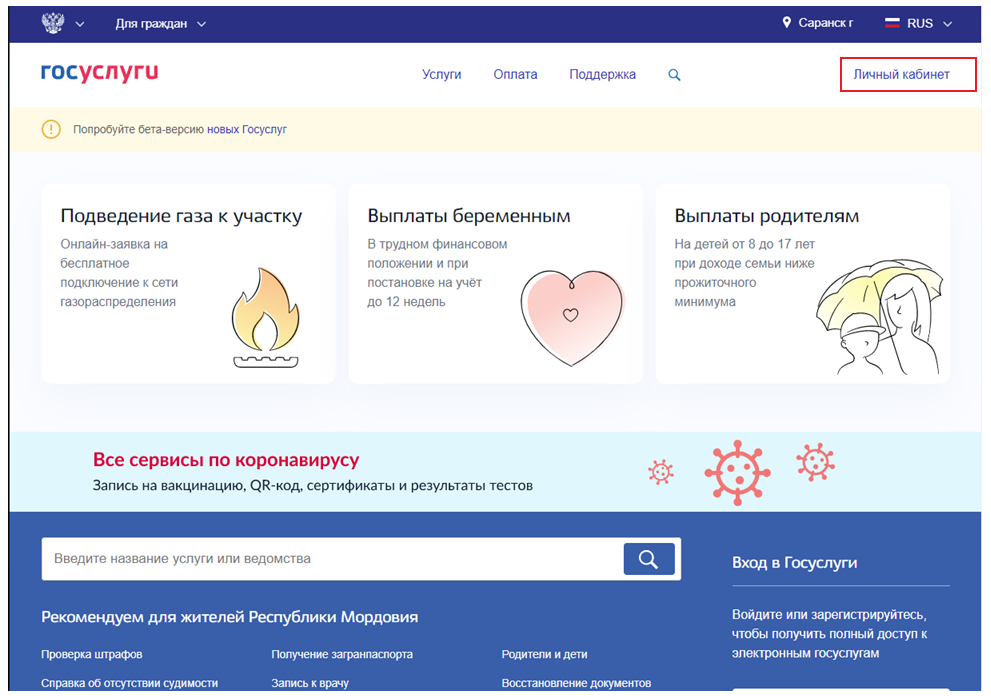 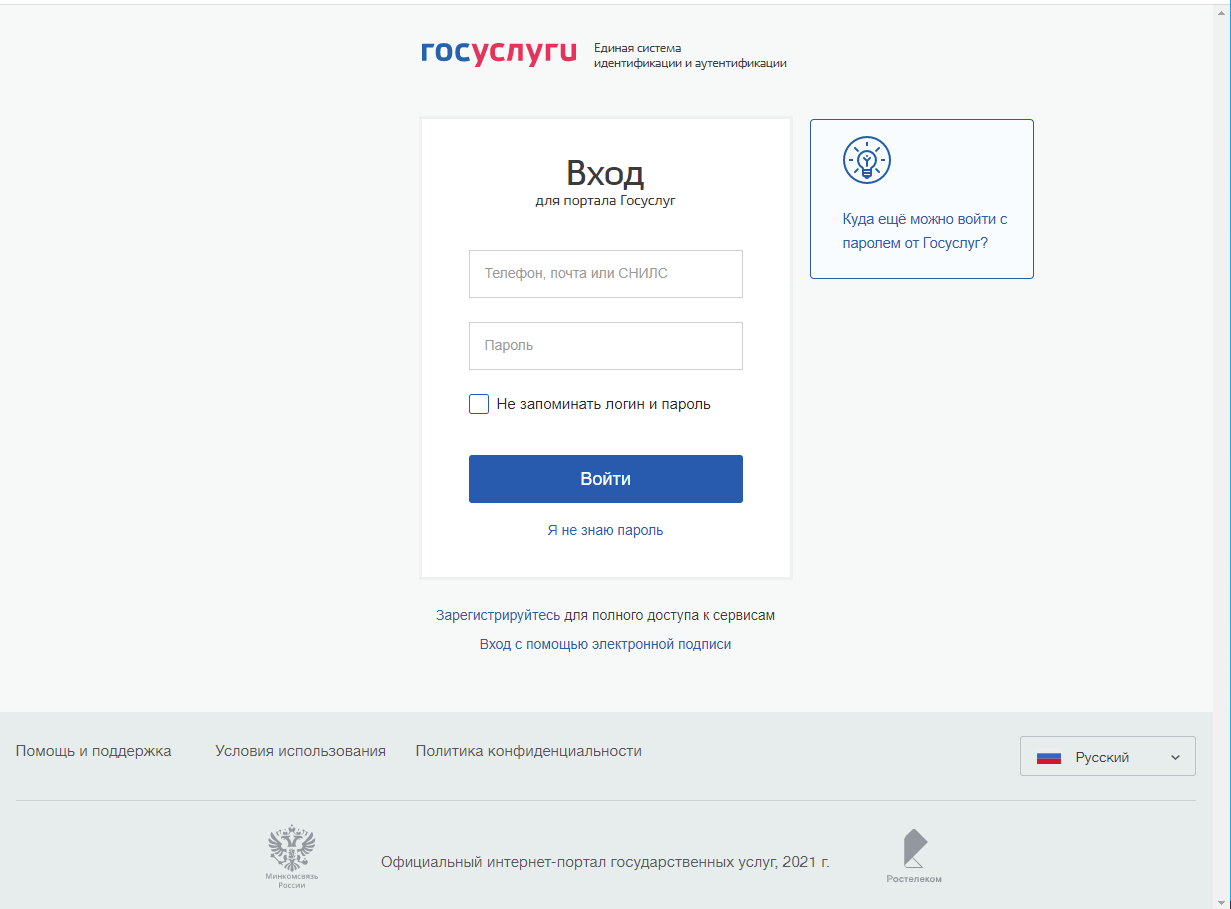 Доступ к порталу предоставляется гражданам, имеющим подтвержденную учетную запись на портале Госуслуг. Для получения учетной записи необходимо пройти регистрацию на портале Gosuslugi.ru и подтвердить свою учетную запись.
Получение QR-кода на портале Госуслуг
В поисковой строке введите слово «сертификат» и выберите «Сертификаты, OR-коды и результаты тестов на коронавирус».
Информация о вакцинации находится в разделе «Сведения о результатах исследований и иммунизации COVID-19».  Выберите раздел «Посмотреть».
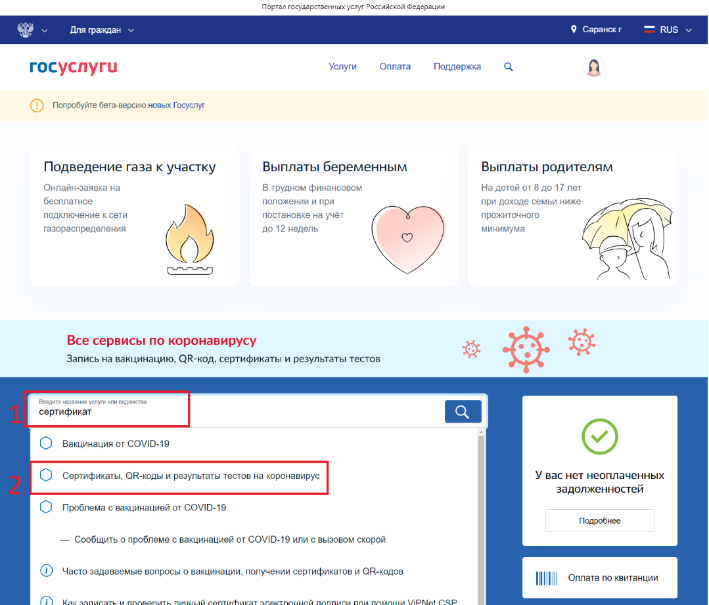 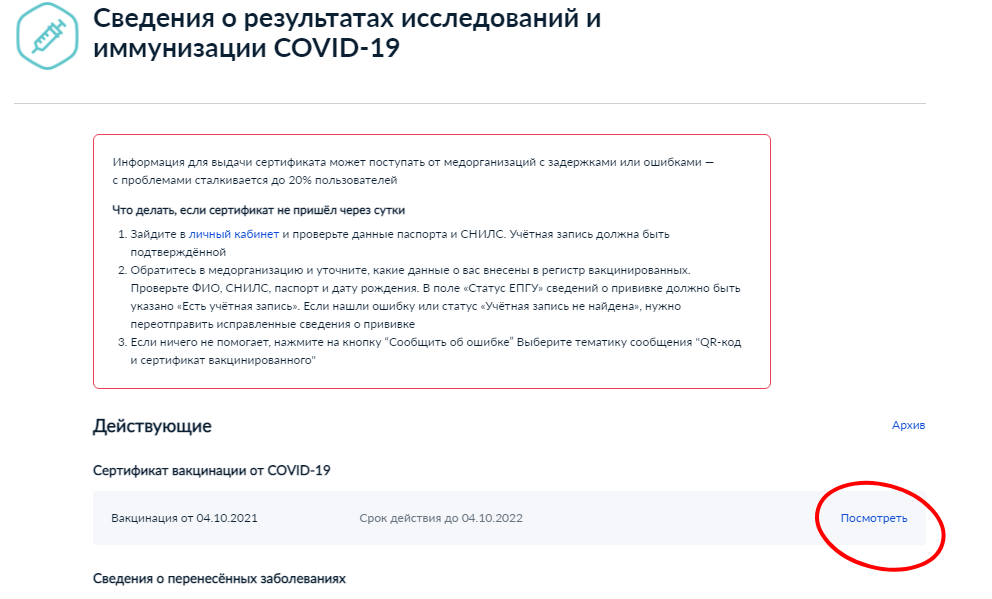 Получение QR-кода на портале Госуслуг
выберите раздел «Скачать сертификат в PDF»
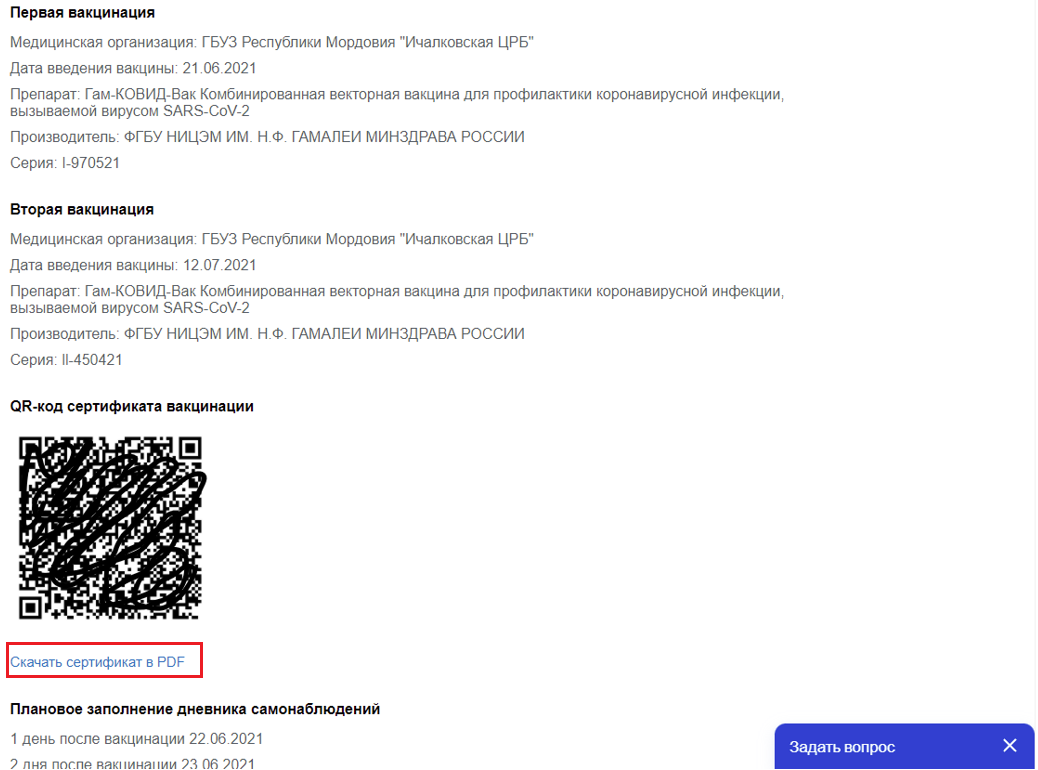 Ваш сертификат скачан. 
Его можно найти в папке «Загрузки» на Вашем компьютере, открыть и распечатать.
Получение QR-кода в мобильном приложении «Госуслуги».
Для получения сертификата необходимо зайти в приложение «Госуслуги» и пройти авторизацию.
В разделе «Поиск» вести слово «Сертификат». 
В появившемся списке необходимо выбрать «Сертификат вакцинированного»
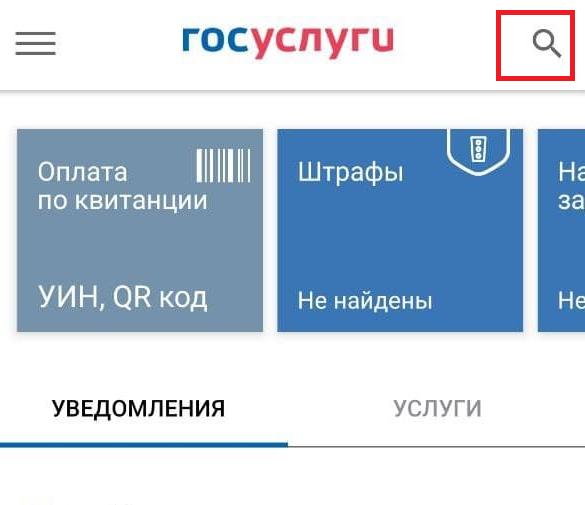 Для получения сертификата вам необходима учетная запись на портале «Госуслуги» и установленное приложение «Госуслуги» на Вашем смартфоне.
Получение QR-кода в мобильном приложении «Госуслуги».
Ваш сертификат о вакцинации
Чтобы просмотреть QR-код и скачать сертификат вакцинации необходимо прокрутить вниз:
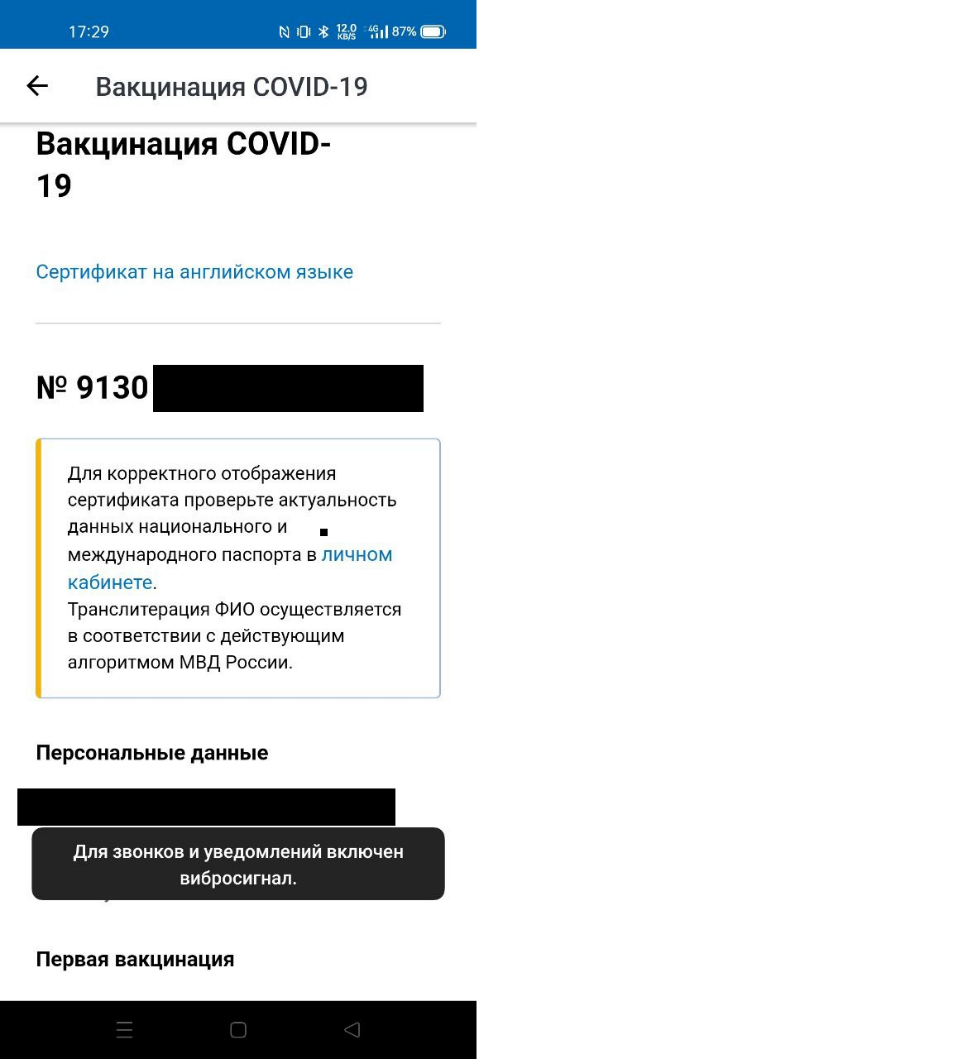 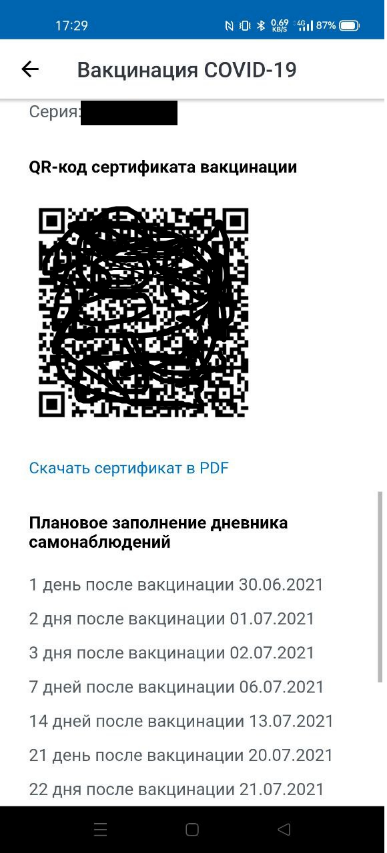 Получение QR-кода в мобильном приложении «Госуслуги. СТОП Коронавирус».
На смартфоне необходимо зайти 
Play Маркет для устройств с операционной системой Андроид 
Apple Store для устройств с операционной системой iOS. 
В графе «Поиск» вести «Стоп Коронавирус» и в открывшемся списке выбрать «Госуслуги СТОП Коронавирус».
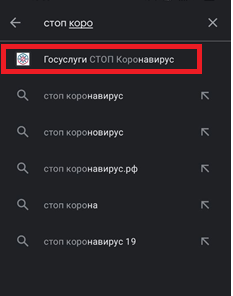 Для получения сертификата вам необходима учетная запись на портале «Госуслуги» и установленное приложение «Госуслуги. СТОП Коронавирус» на Вашем смартфоне.
Получение QR-кода в мобильном приложении «Госуслуги. СТОП Коронавирус».
Перейти  на страницу приложения 
и нажать кнопку «Установить».
После установки открываем приложение
кнопкой «Открыть»
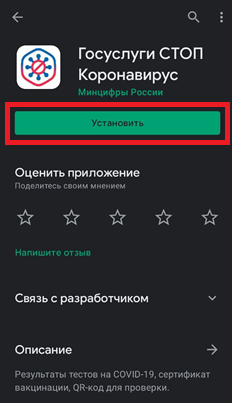 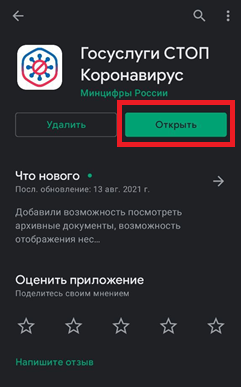 Получение QR-кода в мобильном приложении «Госуслуги. СТОП Коронавирус».
После ввода данных, приложение попросит придумать четырёхзначный код доступа
Далее авторизоваться через портал «Госуслуги»
(номер телефона, e-mail или СНИЛС, пароль от портала)
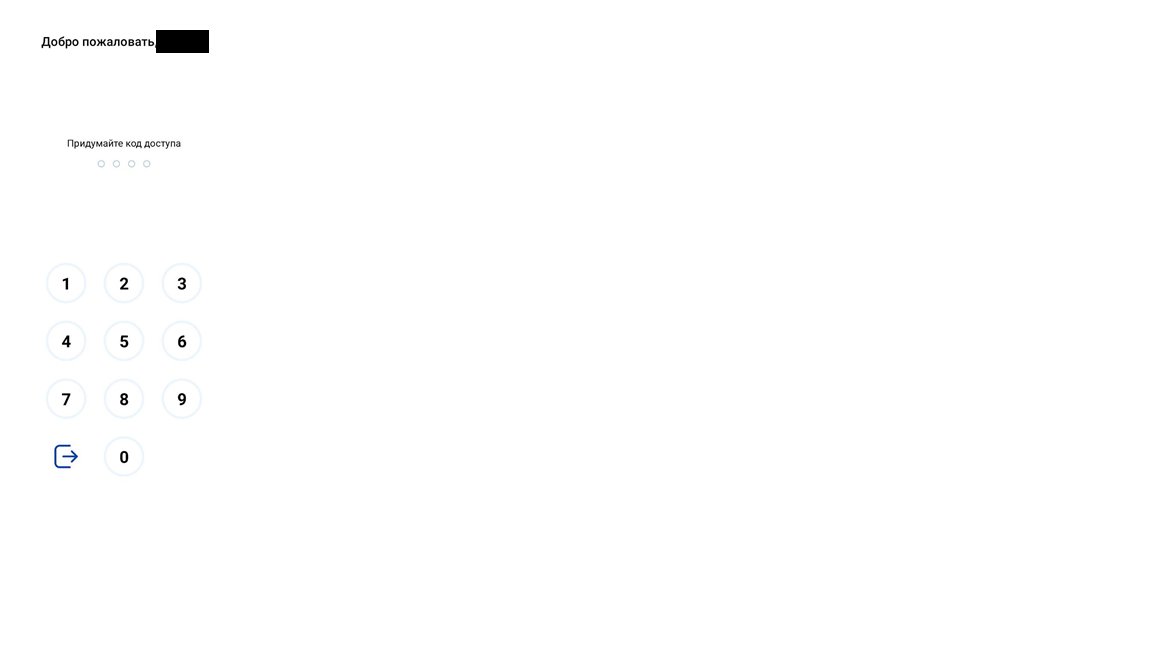 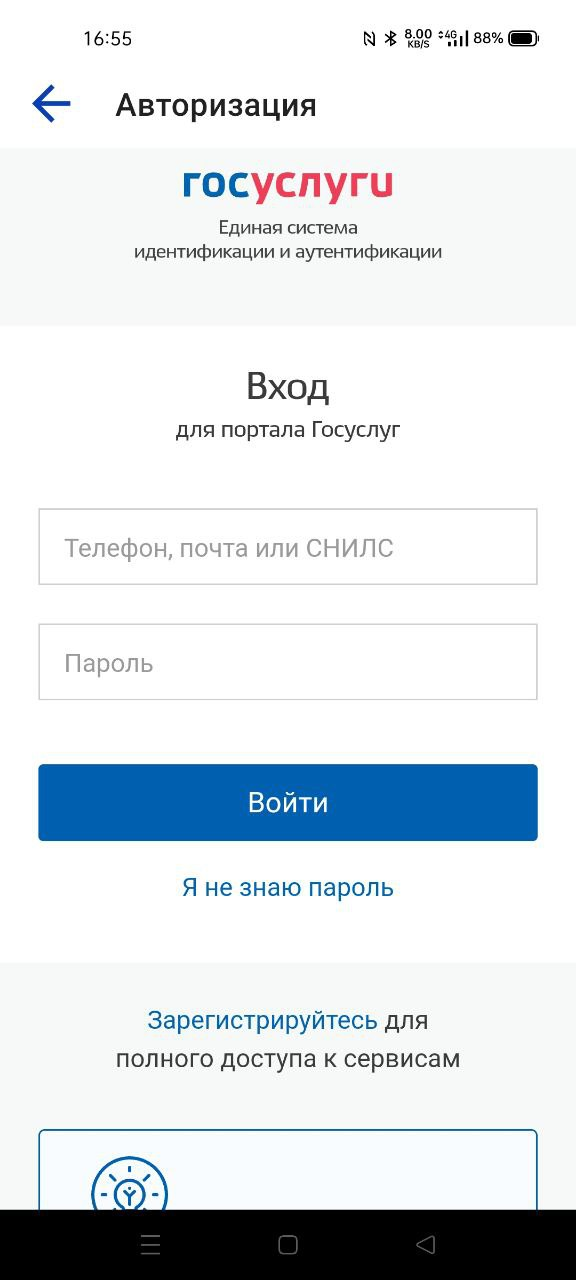 Получение QR-кода в мобильном приложении «Госуслуги. СТОП Коронавирус».
В Главном окне приложения можно увидеть Ваш действующий сертификат. 
Для просмотра QR-кода и более подробной информации о сертификате необходимо нажать на его вкладку
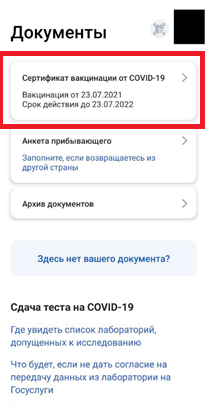 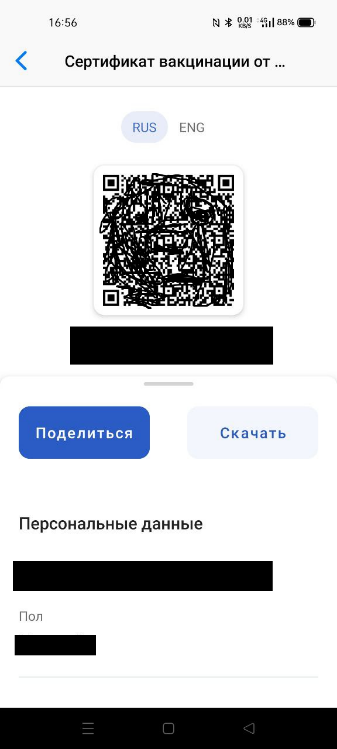